Modulus of a complex number
Lecture 4
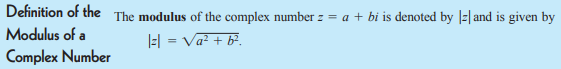 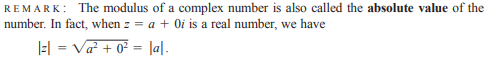 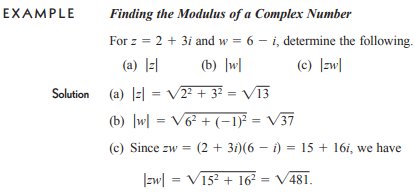 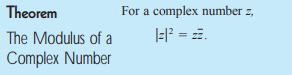 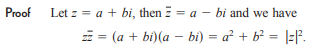 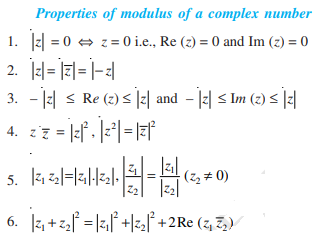 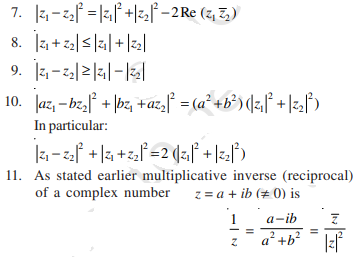 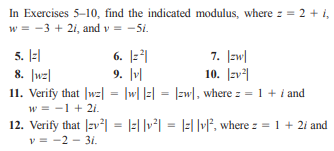 H.W
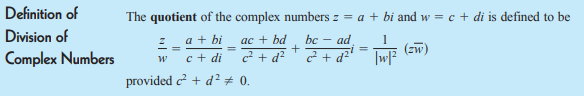 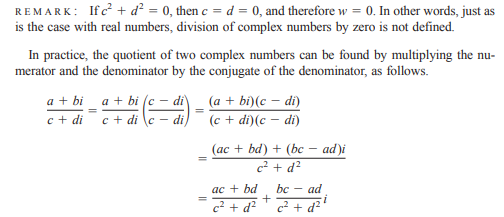 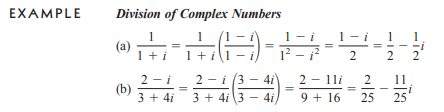 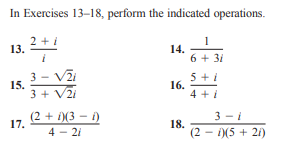 H.W